Онлайн-сервисы для разработки обучающих материалов
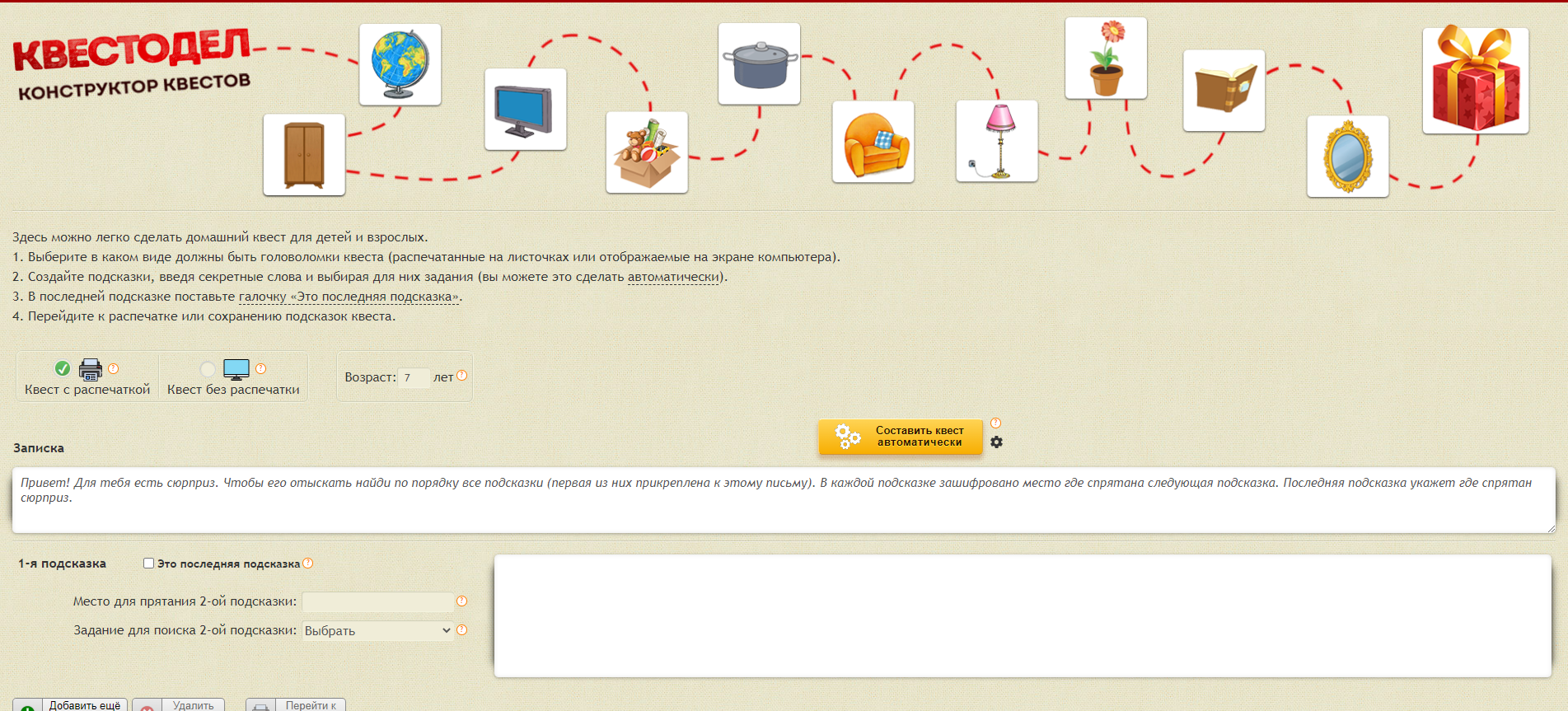 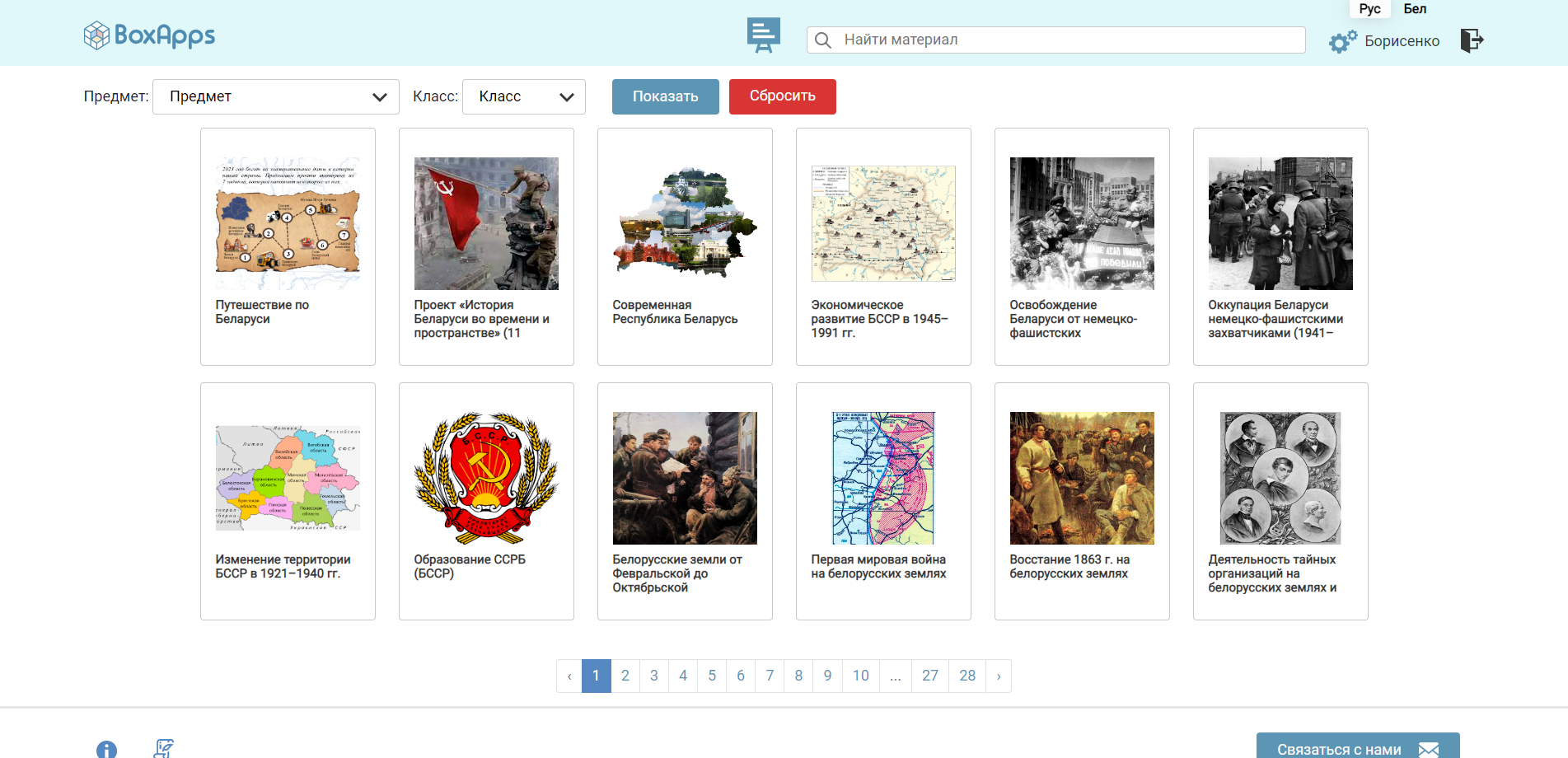 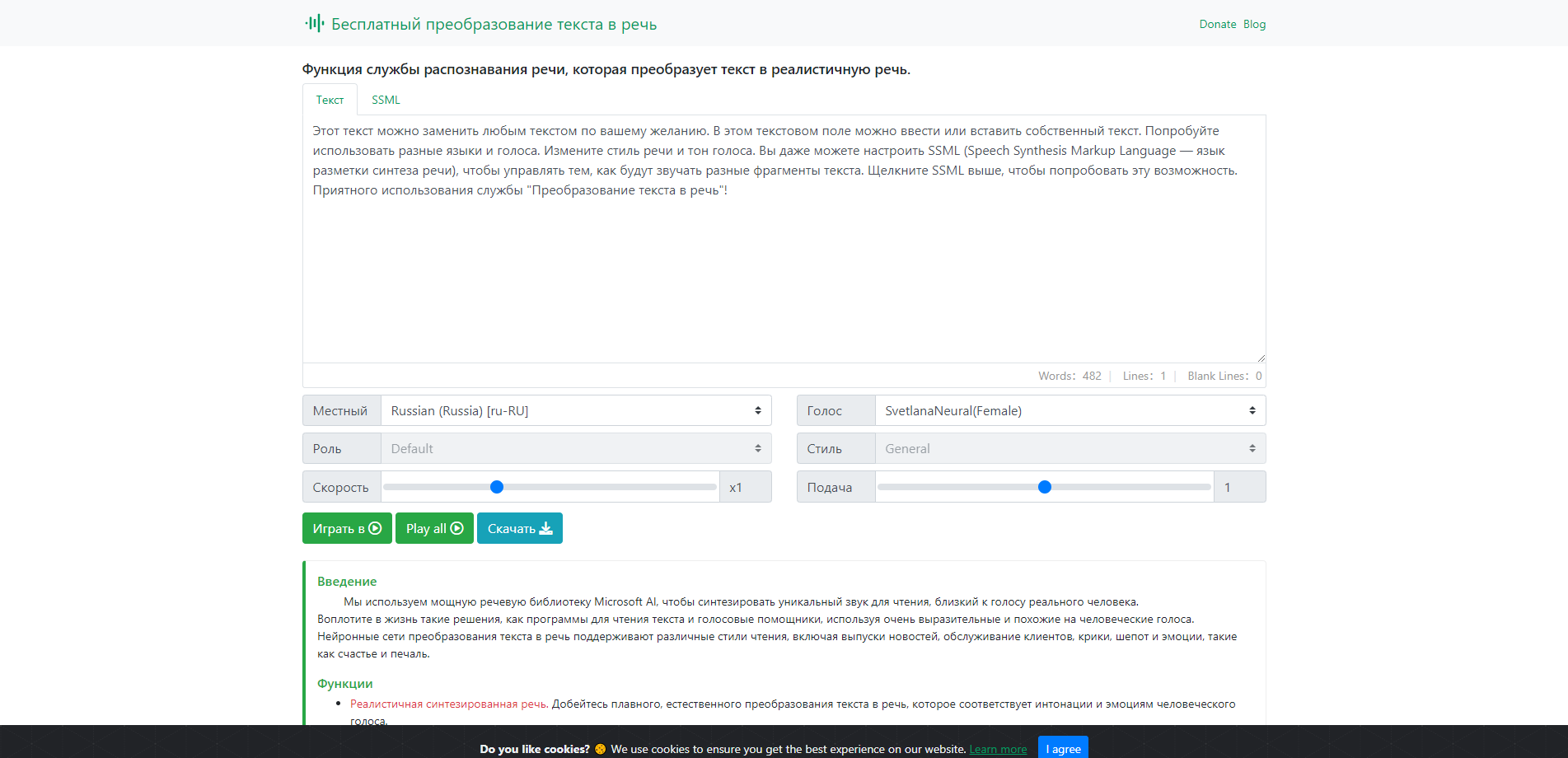 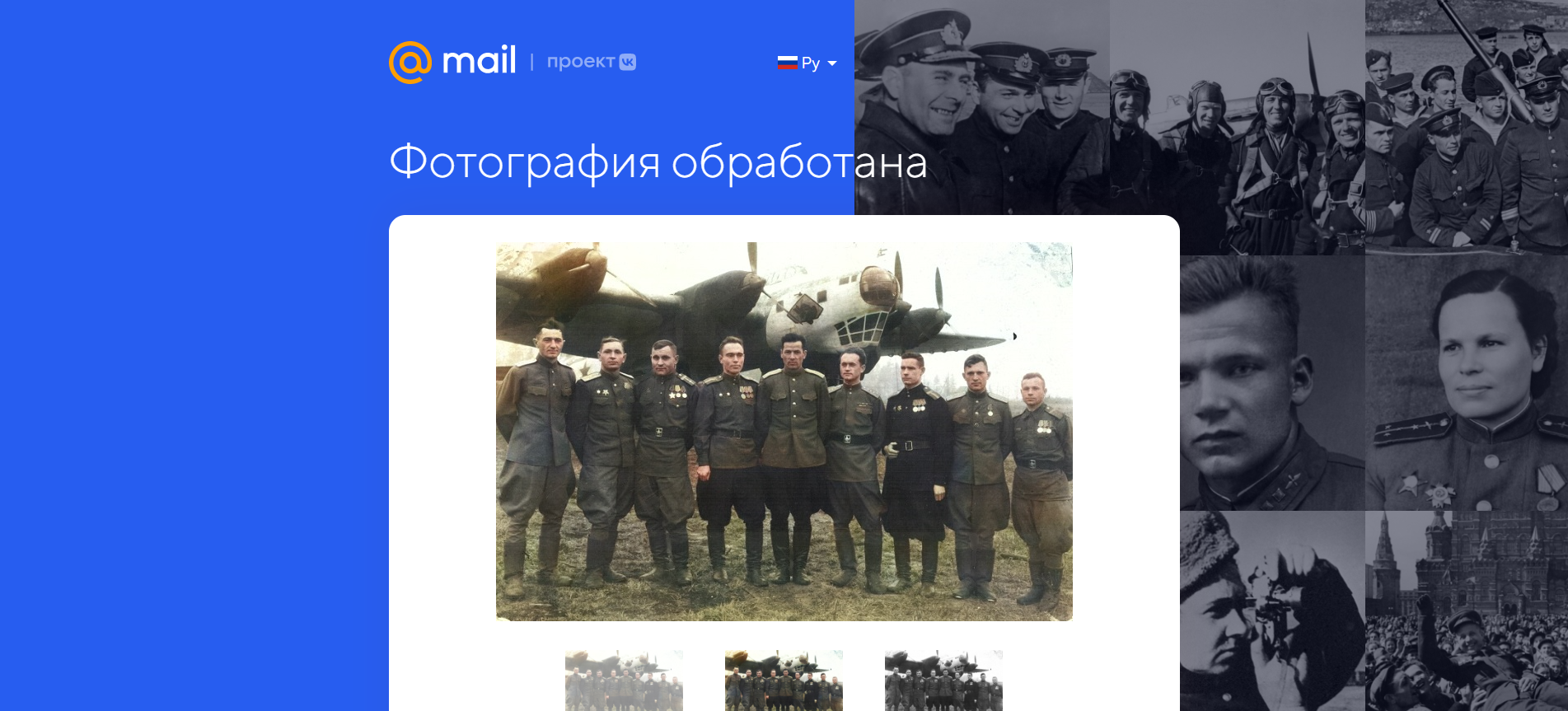